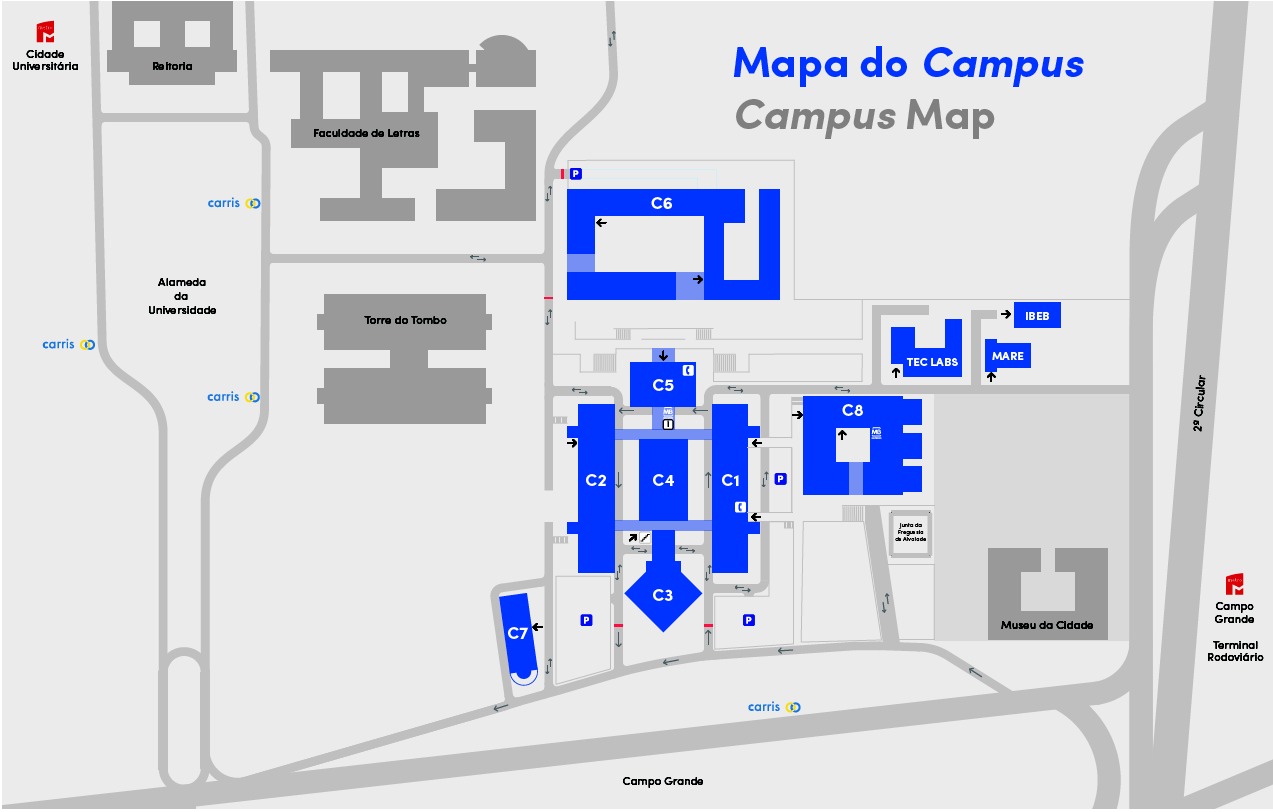 LIP - 3Is
Palestras (manhã)

Tuturiais (tarde)
Cantina da Cidade Universitária (SASULisboa)
Onde almoçar
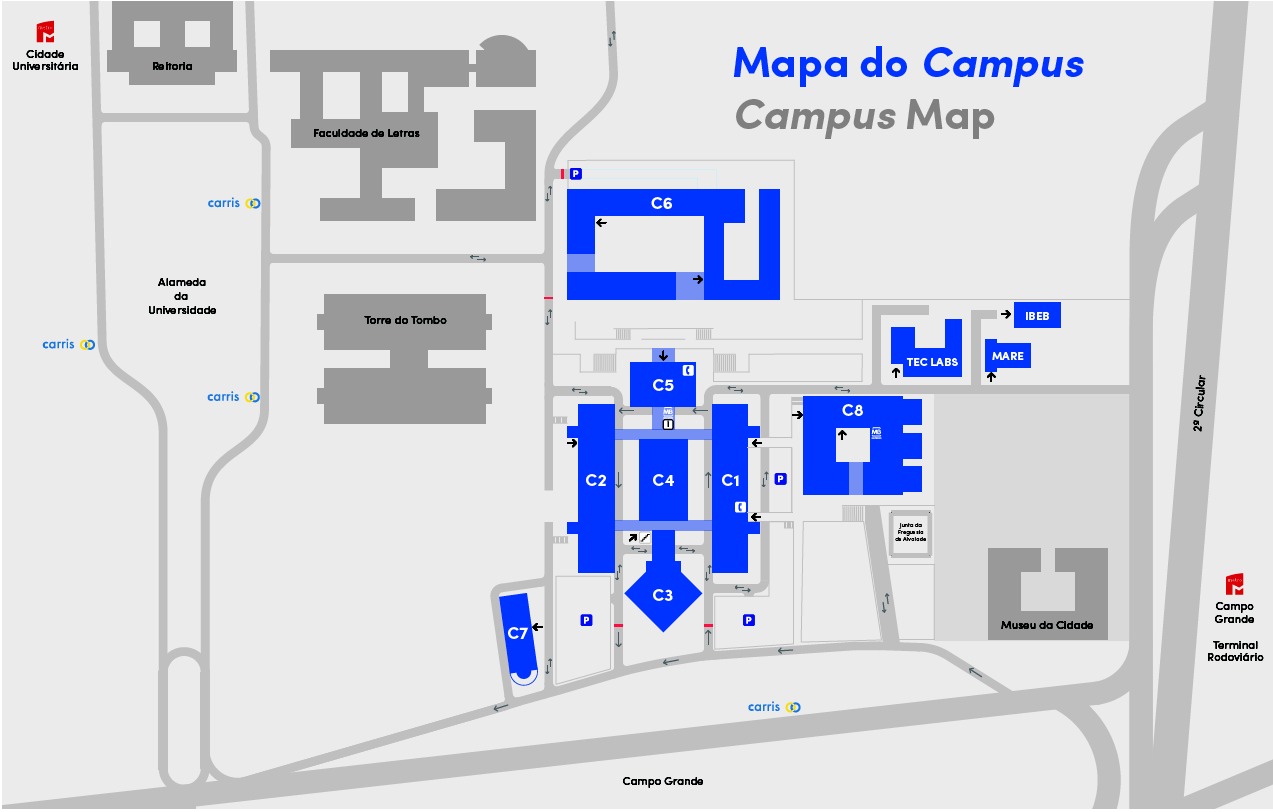 LIP - 3Is
Bares/restaurantes